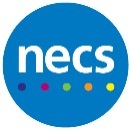 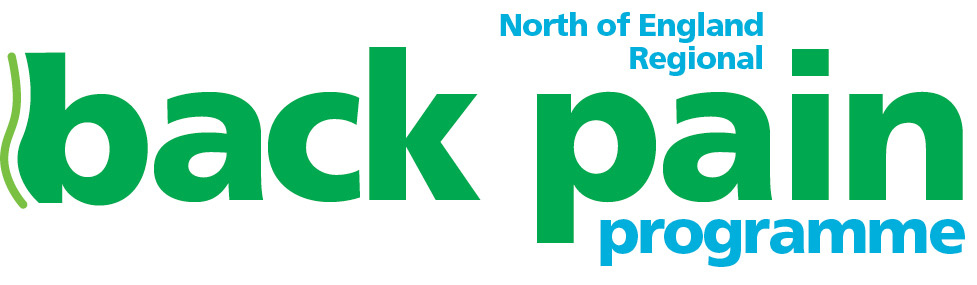 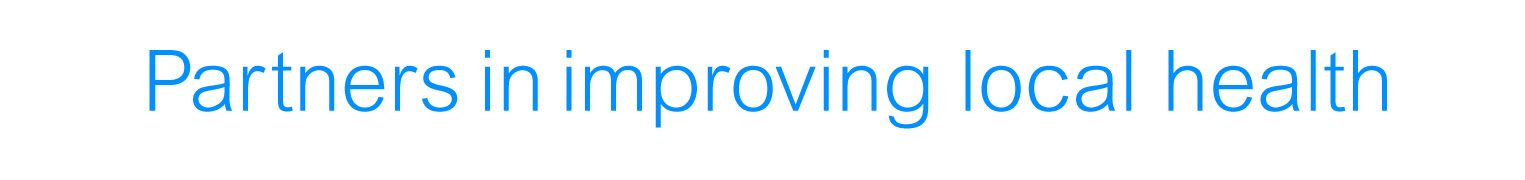 ACUTE BACK PAIN PATHWAYRED FLAGS
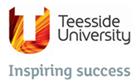 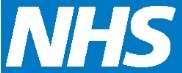 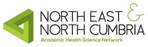 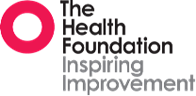 [Speaker Notes: AJ Welcome
This is the follow on session to the PLT that took lace in July, as a “taster” for the North East Acute back Pain pathway.
I am joined in the presentation by Diarmaid Ferguson-title, Phyio champion for the regional pathway and MSK physiotherapy practitioner Northumbria Trust
We also have in the room some of the other people supporting the regional project and also some of the practitioners working in the Virgin MSK service and CDDFT who will be the key individuals in supporting you and your patients
As I shared at the last PLT, this pathway has been developed on a regional basis, the rationale for being at scale, to avoid postcode lottery and variation in outcomes and to ensure the provision of NICE recommended CPPP element to the pathway that has up to now not been available as a therapeutic option.
The pathway and services to support has been implemented in the South Tees and HRW area in July this year and as part of the roll out we are incorporating the learning form these early sites. We are also very grateful for 2 of the Spinal practitioners for also joining us today.
Darlington and HAST are part of the next Phase and we go live with the pathway ?date December. As I mentioned previously this pathway has been supported in its early implementation by the NE AHSN and the roll out is being supported by the HF Scaling up Programme, who support a small number of projects nationally.]
Red flags- make you think!
H/O cancer
Recent unexplained weight loss
Progressive neurological symptoms, limb weakness
Bilateral leg sciatica
Positive Babinski ( upgoing plantars)
Altered perinaeal sensation with reduced anal tone and squeeze
Recent change in bladder/bowel control and or sexual function
Fever/patient feeling systemically unwell
Prolonged steroid use
Unrelieved, continuous night pain
New onset back pain < 16 and >60 
Immunocompromised- steroids, diabetes, biologics and other immunosuppressants
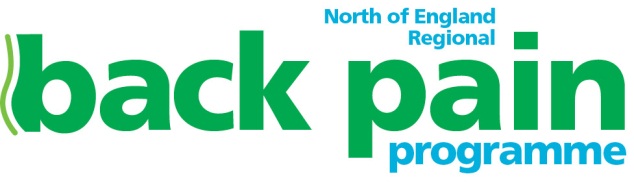 [Speaker Notes: AJ]
Red flags - Recommended Responses
Cauda equina –URGENT SAME DAY- GP to contact spinal surgeons JCUH, or if not contactable send to A+E
New or Progressive neurological deficit-URGENT SAME DAY- GP to contact spinal surgeons JCUH, or if not contactable send to A+E
Spinal infection- URGENT SAME DAY- GP to contact spinal surgeons JCUH, or if not contactable send to A+E
Suspected spinal tumour- Telephone referral to T&T, or GP to arrange URGENT MRI and once confirmed arrange 2ww referral to secondary care
Suspected osteoporotic fracture- GP to arrange X-Ray and manage pain relief in primary care ( liaise with orthopaedics for advice if pain not controlled)
Inflammatory disorders- eg Ankylosing spondylitis, GP to arrange URGENT referral rheumatology
Limb weakness or progressive neurological deficit from suspected disc- GP URGENT referral TTP
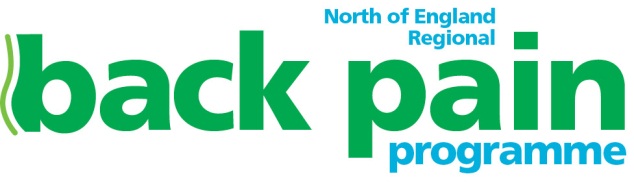 [Speaker Notes: AJ]